ПЛАНЕТАРНЕ ГРАНИЦЕ
Циљеви одрживог развоја
Привредни раст
Заснован на друштвеој укључености и 
Еколошкој одрживости
 Роберт Малтус- Есеј о принципима становништва
Области планетарних граница
Климатске промјене
Ацидификација океана – киселост 
Разарање озонског омотача
Претјерана употреба азота и фосфора  у пољопривреди
Претјерано коришење слатководних ресурса
Употреба земље
Биодиверзитет
Оптерећење аеросолима
Хемиско загађење
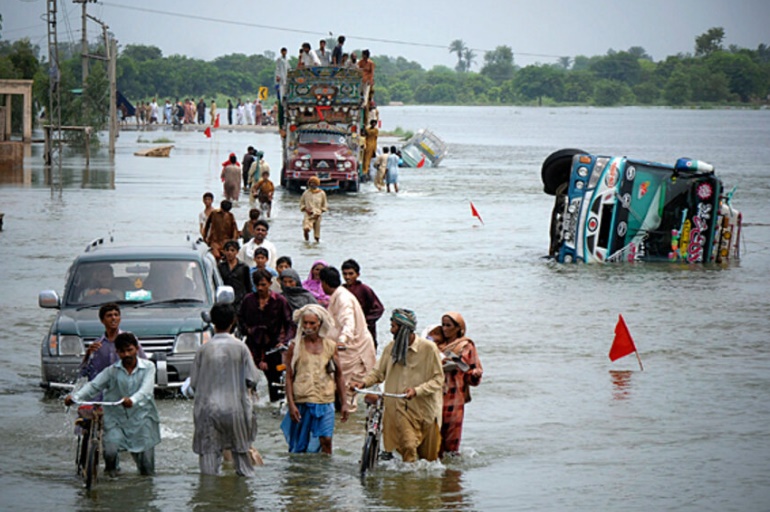 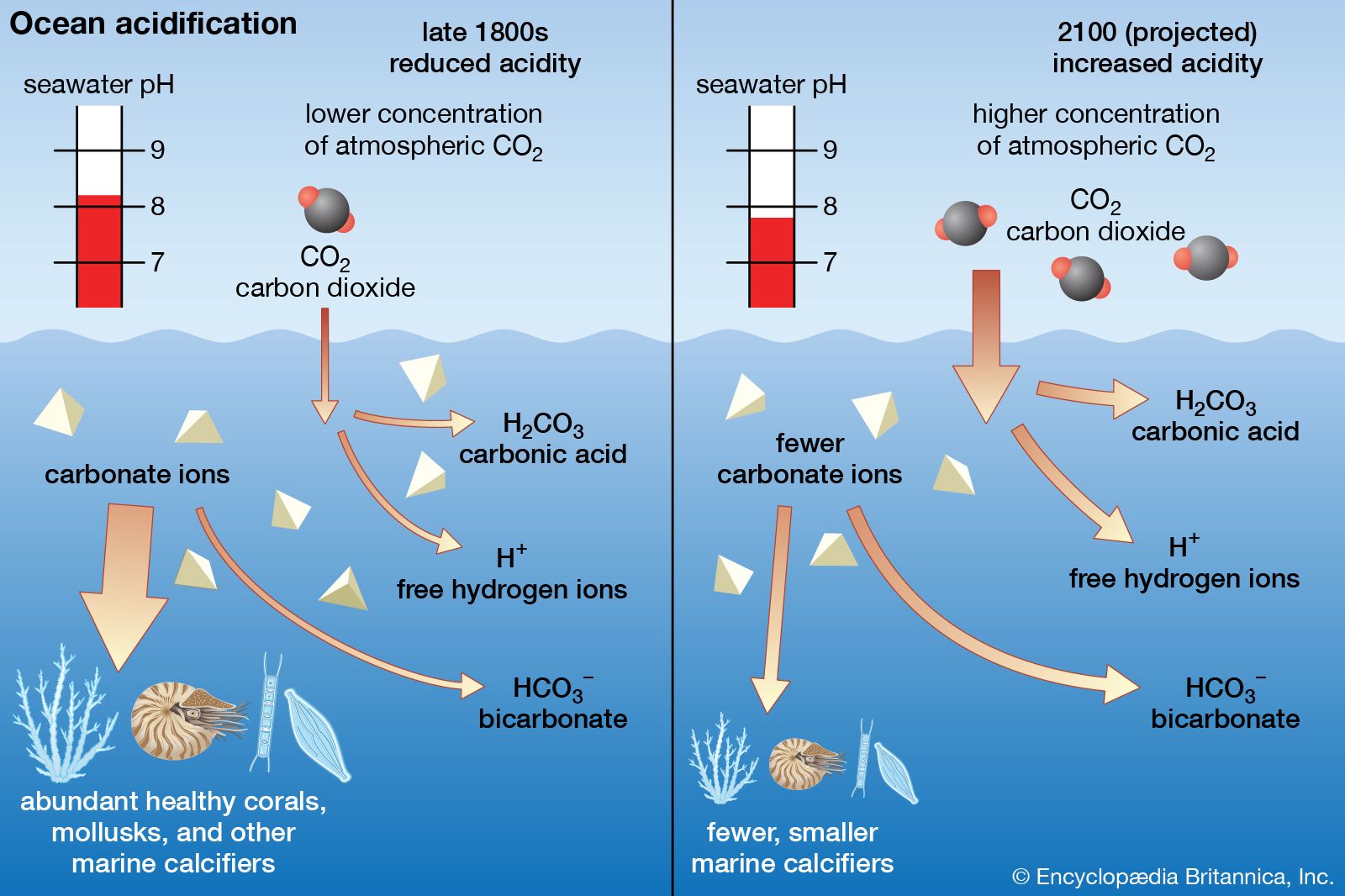 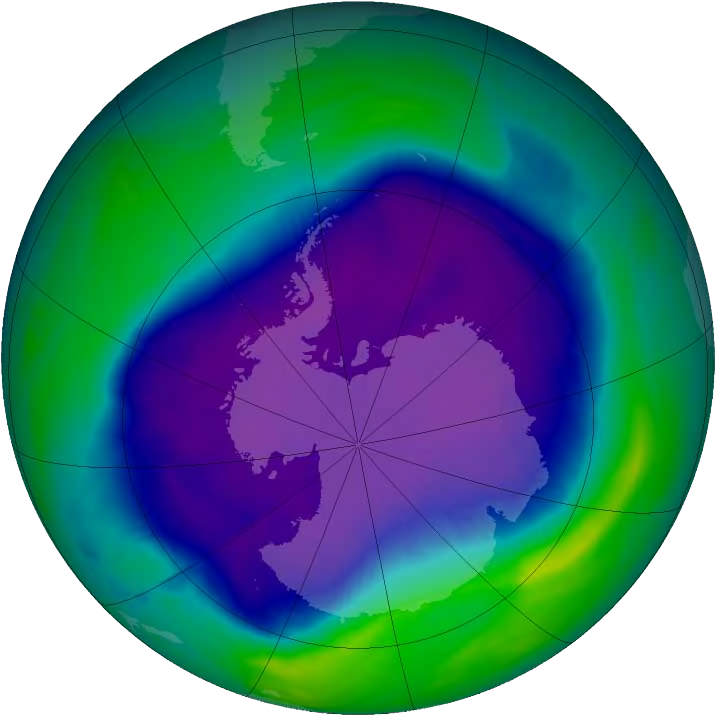 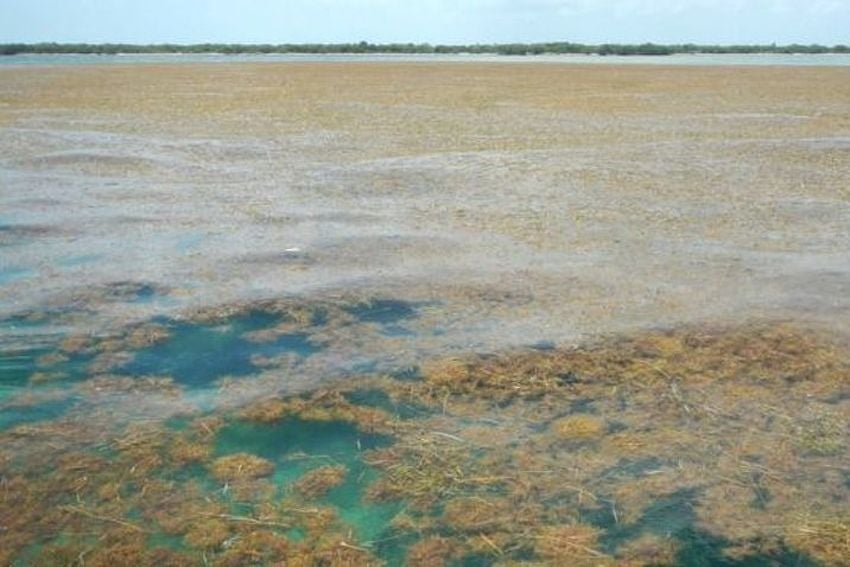 Динамика раста
„Пригушени раст“ – раст који бисмо могли да очекујемо као резултат сустизања богатијих земаља од стране сиромашнијих, чак и у случају да богатије земље у будућности не остварују раст
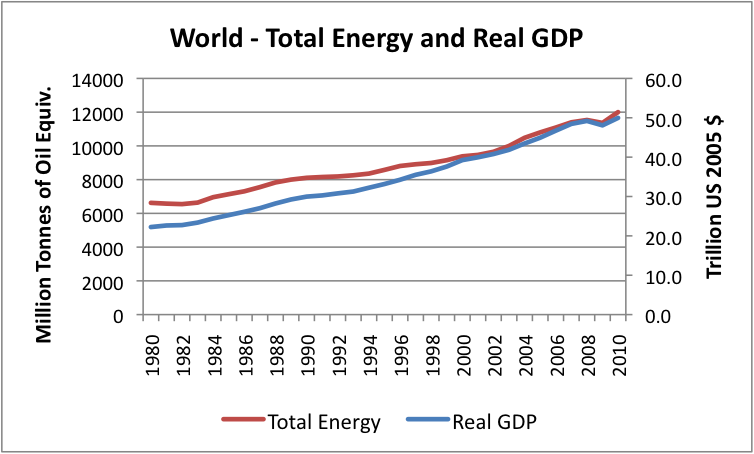